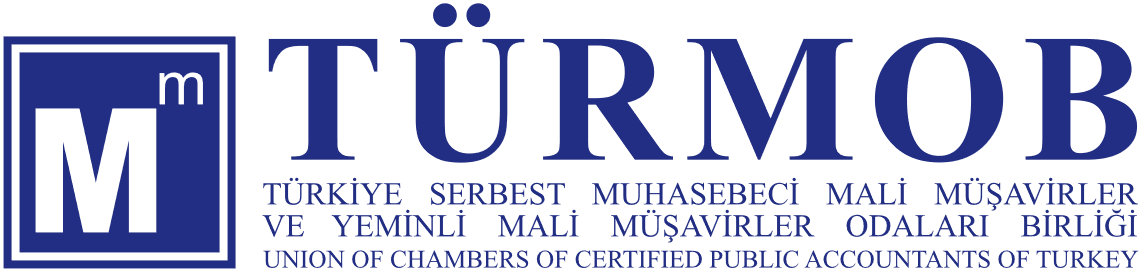 XX. TÜRKİYE MUHASEBE KONGRESİ
OTURUM BAŞLIĞI 
Vergi Uygulamalarında ve Vergi Planlamasında Güncel Gelişmeler: Sorunlar ve Çözümler
VERGİ UYGULAMALARINDA VE VERGİ PLANLAMASINDA ÖZELGELERİN YERİ VE ÖNEMİ (SORUNLAR VE ÇÖZÜM ÖNERİLERİ)
İSTANBUL / 05 EKİM 2018
VERGİ PLANLAMASINDA VERGİNİN KANUNİLİĞİ İLKESİNİN ÖNEMİ
Mükelleflerin vergi yüklerini en aza indirmek adına, Kanunlarda yer alan boşluklar, indirim, istisna, muafiyetlerden azami yararlanarak etkin bir vergi planlaması yapmaları en doğal haklarından biridir.
Kanuni sınırlar içinde uygulanan vergi planlaması kısa dönemde mükelleflere, orta ve uzun vadede de, vergi gelirlerinin artmasını sağlayarak ekonomik büyüme ve kalkınmaya olumlu etki yapacaktır.
Diğer taraftan Anayasamızın 73. maddesin 3. fıkrasında yer alan “vergi, resim, harç ve benzeri yükümlülükler kanunla konulur, kaldırılır ve değiştirilir.” hükmü ile ifade olunan “verginin yasallığı ilkesi” etkin ve doğru bir vergi planlaması yapabilmenin teminatı niteliğindedir.
Verginin Kanuniliği İlkesi; yasal düzenlemelerin ulaşılabilir, öngörülebilir ve belirli olmasını gerektirmektedir. Anayasa’nm 73. maddesinin üçüncü fıkrası hükmü ile vergi mükellefi bakımından vergisel yükümlülüklerin “belirliliği”nin ve “öngörülebilirliği“nin, bu bağlamda vergi mükelleflerinin hukuki güvenliğinin sağlanması amaçlanmıştır. Söz konusu ölçütler mülkiyet hakkına yönelik müdahalenin kanunla yapılması zorunluluğunun alt ölçütleri olarak da kabul edilmektedir.
2
Vergilemede belirlilik ilkesi, yükümlülüğün hem kişiler hem de idare yönünden belli ve kesin olmasını, yasa kuralının, ilgili kişilerin mevcut şartlar altında belirli bir işlemin ne tür sonuçlar doğurabileceğini makul bir düzeyde öngörmelerini mümkün kılacak şekilde düzenlenmesini gerektirir. Kanunun varlığı kadar kanun metninin ve uygulamasının da bireylerin davranışlarının sonucunu önceden öngörebilecekleri kadar hukuki belirlilik taşıması gerekir. 
Ancak vergi mevzuatımızın ve vergisel teşviklerin geniş kapsamlı ve anlaşılmasının güç olması, çok sık yapılan değişiklikler, teknolojik ve  ekonomik gelişmeler, kripto para birimleri ve türev finansal araçlarla yapılan işlemlerin artması, uluslararası ticaret hacmindeki hızlı artışlar ve uluslararası vergisel işlemler, yabancı sermayeli şirketlerdeki gelişmeler gibi bir çok unsur mükelleflerin vergi mevzuatını yorumlama güçlüğü karşısında idareden izahat talep etme ihtiyacını da artırmaktadır. 
Mükelleflerin izahat alma hakkı, vergilemede kanunilik ve belirlilik ilkelerinin bir yansıması olarak pek çok ülke vergi mevzuatında yer almakta, vergi idareleri mükelleflerin izahat taleplerini karşılamaya ilişkin idari altyapı oluşturmaktadır.
3
NEDEN BU KONU ???
Buna göre, kurumunuzun iki yıldan fazla süreyle aktifte tuttuğu ve %49.99 oranında payına sahip olduğunuz hisselerin, Kurumlar Vergisi Kanununun 19 uncu maddesinin üçüncü fıkrasının (b) bendi ile 1 seri no.lu Kurumlar Vergisi Genel Tebliğinin "19.2.2." bölümünde yer alan açıklamalar kapsamında yeni kurulacak tam mükellef bir sermaye şirketine ayni sermaye olarak konulması durumunda, söz konusu işlem kısmi bölünme kapsamında değerlendirilecektir.
Öte yandan, yapılan işlemlerin kısmi bölünme müessesesinin amacına aykırı olması ya da vergi planlamasına yol açacak şekilde yapılması halinde ise gerekli tarhiyatların yapılabileceği tabiidir.
4
İZAHAT, ÖZELGE (MUKTEZA) VE SİRKÜLER KAVRAMLARI
Vergi Usul Kanunu Madde 413 (Değişik: 23/7/2010-6009/15 md.)
Mükelleflerin izahat talebi
Mükellefler, Gelir İdaresi Başkanlığından veya bu hususta yetkili kıldığı makamlardan, vergi durumları ve vergi uygulaması bakımından müphem ve tereddüdü mucip gördükleri hususlar hakkında yazı ile izahat isteyebilir. 
Gelir İdaresi Başkanlığı, kendisinden istenecek izahatı özelge ile cevaplandırabileceği gibi, aynı durumda olan tüm mükellefler bakımından uygulamaya yön vermek ve açıklık getirmek üzere sirküler de yayımlayabilir.
Sirküler ve özelgeler, Gelir İdaresi Başkanlığı bünyesinde, Gelir İdaresi Başkanı veya tevkil edeceği bir başkan yardımcısının başkanlığında en az üç daire başkanından müteşekkil bir komisyon marifetiyle oluşturulur.
Söz konusu komisyonda oluşturulmuş sirküler veya özelgeler ile konu, kapsam ve ilgili olduğu mevzuat bakımından tamamen aynı mahiyeti taşıyan bir hususta izahat talebinde bulunulması halinde, komisyon tarafından oluşturulan sirküler veya özelgelere uygun olmak şartıyla Gelir İdaresi Başkanlığı taşra teşkilatı tarafından da özelgeler verilebilir.
Sirküler ve vergi mahremiyetine ilişkin hükümler göz önünde bulundurulmak şartıyla özelgeler, Gelir İdaresi Başkanlığınca internet ortamında yayımlanır.
Bu maddenin uygulanmasına ilişkin usul ve esaslar Maliye Bakanlığınca çıkarılan yönetmelikle belirlenir.
5
MÜKELLEFLERİN İZAHAT TALEPLERİNİN CEVAPLANDIRILMASINA DAİR YÖNETMELİK

Resmi Gazete Tarihi	: 28/08/2010
Resmi Gazete No	: 27686

Özelge: Mükelleflerin ve vergi sorumlularının vergi durumları ve vergi uygulaması bakımından, kendilerince açık olmayan ve tereddüt ettikleri konular hakkında yazılı olarak açıklama talebinde bulunmaları üzerine yetkili makamlarca kendilerine verilen yazılı görüştür. (Madde 3/f)
Sirküler: Vergi durumları ve vergi uygulaması bakımından açık olmayan ve tereddüt edilen konular hakkında aynı durumda olan tüm mükellef ve vergi sorumluları için uygulamaya yön vermek ve açıklık getirmek üzere Gelir İdaresi Başkanlığınca yayımlanan görüştür. (Madde 3/g)
6
ÖZELGE VERİLMEYECEK DURUMLAR (MADDE 8) 
Mükelleflerin aşağıdaki başvuruları özelge kapsamında değerlendirilmez:
a) Başkalarının vergi durumları hakkında bilgi ve izahat talepleri.
b) Yargıya intikal etmiş olaylara ilişkin izahat talepleri.
c) Hakkında vergi incelemesi yapılmakta olan mükelleflerce veya vergi sorumlularınca incelemeye konu olan işlemlerle ilgili izahat talepleri.
ç) Somut bir olaya dayanmayan, teorik hususlara ilişkin bilgi ve izahat talepleri. 
d) Mücbir sebep hâli ilanı, vergi borçlarının terkini, belge düzenine ilişkin yetkilerin kullanılması gibi kanunlarla uygulamanın tespitine dair Maliye Bakanlığına yetki verilen konulara ilişkin talepler. 
e) Mükelleflerin ve vergi sorumlularının vergi uygulamaları ile ilgili işlemlerinin gerçekleşmesinden sonra yaptıkları başvuruları ile vergi hataları ile ilgili yapılan düzeltme talepleri ve Maliye Bakanlığınca incelenecek olan şikâyet yoluyla müracaatlar.
f) Sözlü veya yazılı olarak veya internet aracılığıyla, Dilekçe Hakkının Kullanılmasına Dair Kanun ve Bilgi Edinme Hakkı Kanunu uyarınca yapılan talepler.
7
ÖZELGE TALEP EDEBİLECEKLER (MADDE 9)
(1) Özelge talepleri, mükellefler ile vergi sorumluları, bunların mirasçıları, yetki belgesine sahip kanuni temsilcileri veya vekillerince yapılır.
(2) Odalar ve birlikler gibi mesleki kuruluşlar, kendi mükellefiyetleri ile ilgili olanlar hariç olmak üzere, üyelerine ilan etmek amacıyla özelge talebinde bulunamazlar. Ancak, bu kuruluşlar Başkanlıktan, vergilendirme ile ilgili konularda özelge niteliğinde olmayan görüş talep edebilirler.*
* Yönetmeliğin 9 (2).maddesinde ise, odalar ve birlikler gibi mesleki kuruluşların, kendi mükellefiyetleri ile ilgili olanlar hariç olmak üzere, üyelerine ilan etmek amacıyla özelge talebinde bulunamayacakları, ancak bu kuruluşların Başkanlıktan, vergilendirme ile ilgili konularda özelge niteliğinde olmayan görüş talep edebilecekleri belirtilmektedir. Dolayısıyla, sisteme bir de, hukuki sonuçları bakımından özelge niteliğinde olmayan görüş ilave edilmiştir. Vergi mükellefinin bizatihi kendisine verilen bireysel özelgeleri resmi özelge,  vergi mükellefini temsilen meslek kuruluşuna verilen görüşleri ise gayri resmi özelge şeklinde ifade etmek mümkündür.
8
ÖZELGE TALEP EDİLECEK MERCİ (MADDE 10) 
(1) Özelge, mükelleflerin gelir veya kurumlar vergisi bakımından sürekli mükellefiyetlerinin bulunduğu vergi dairesi başkanlıkları ile vergi dairesi başkanlığı bulunmayan illerde defterdarlıklardan talep edilir.
(2) Diğer mükellef veya vergi sorumluları özelge talepleri için, ikametgâh veya kanuni merkezlerinin bulunduğu vergi dairesi başkanlıkları ile vergi dairesi başkanlığı bulunmayan illerde defterdarlıklara; ikametgâhı veya kanuni merkezi bulunmayanlar ise Ankara, İstanbul ve İzmir Vergi Dairesi başkanlıklarından herhangi birine başvurur.
(3) Özelge talepleri, Başkanlığın internet sitesinde bir örneği yer alan Özelge Talep Formu kullanılmak suretiyle yapılır. Söz konusu form kullanılmaksızın yapılacak özelge talepleri kabul edilmez.
9
TALEPLERİN DEĞERLENDİRİLMESİ VE ÖZELGE TAYİNİ (MADDE 11)
(1) Vergi dairesi başkanlıkları ile vergi dairesi başkanlığı bulunmayan illerde defterdarlıklar özelge taleplerini, Yönetmeliğin 8, 9 ve 10 uncu maddelerde yer alan hükümler bakımından değerlendirir. Söz konusu maddelerde yer alan hükümlere aykırı bir durumun varlığı hâlinde, başvuru sahibine yazılı ve gerekçeli olarak gerekli bildirim yapılır.
(2) Birinci fıkrada belirtilen makamlarca; konu, kapsam ve ilgili olduğu mevzuat bakımından ilk defa özelge talep edilen hususlara ilişkin olarak özelge taslağı hazırlanarak, Gelir İdaresi Başkanlığına gönderilir ve Komisyonun onayından sonra özelge tayin edilir.
(3) Komisyonca onaylanmış özelgeler emsâl teşkil etmek üzere Özelge  Otomasyon Sisteminde bu amaçla hazırlanan emsâl özelge havuzuna konulur.
(4) Vergi dairesi başkanlıkları ile vergi dairesi başkanlığı bulunmayan illerde defterdarlıklar, Komisyonda oluşturulmuş sirküler veya özelgeler ile konu, kapsam ve ilgili olduğu mevzuat bakımından tamamen aynı mahiyeti taşıyan bir hususta özelge talebinde bulunulması hâlinde, Komisyon tarafından oluşturulan sirküler veya emsâl özelge havuzunda yer alan özelgelere uygun olmak şartıyla özelge verebilir.
10
ÖZELGE VERİLME PROSEDÜRÜ (VERGİ DAİRESİ BAŞKANLIĞI)
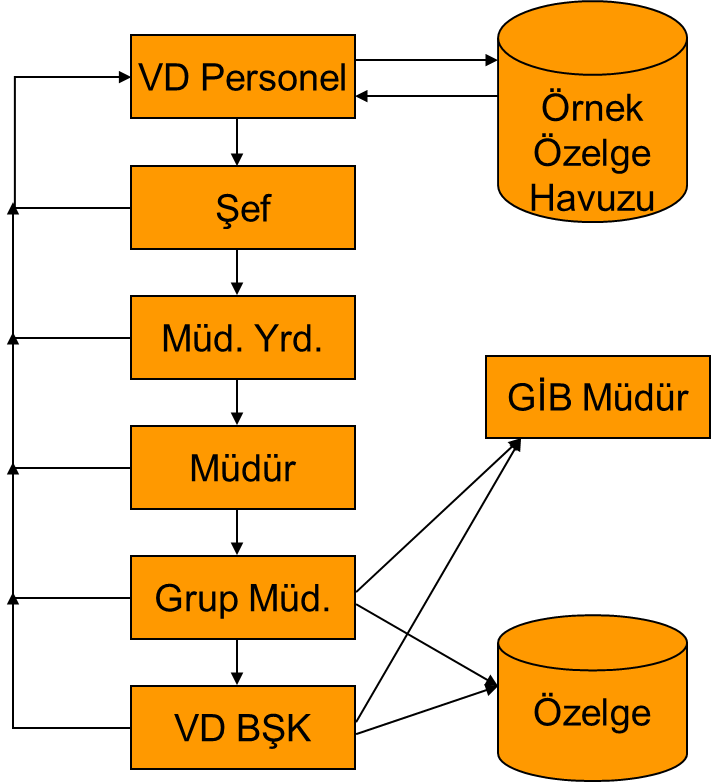 Vergi Dairesi Başkanı;
Taslağı uygun bulmazsa; gerekli değişikliği yaparak veya not ekleyerek personele geri gönderir.
Taslak örnek özelgeden üretilmiş ise, imzalayarak taslağı Özelge haline çevirir.
Taslak örnek özelgeden üretilmemiş ise, imzalayarak taslağı görüş için GİB’ deki ilgili Müdür’e gönderir.
11
ÖZELGE VERİLME PROSEDÜRÜ (GELİR  İDARESİ BAŞKANLIĞI)
GİB Daire Başkanı;
 Taslağı uygun bulmazsa; gerekli değişikliği yaparak veya not ekleyerek personele geri gönderir.
 Taslağı uygun bulursa; onaylayarak Özelge Komisyonuna  gönderir.
 Taslağı yeterli bulmaz veya Havuzda emsal olduğu bilgisi gelirse Red ederek Vergi Dairesi Başkanlığı veya Defterdarlık’daki personele iadesi yapılır.
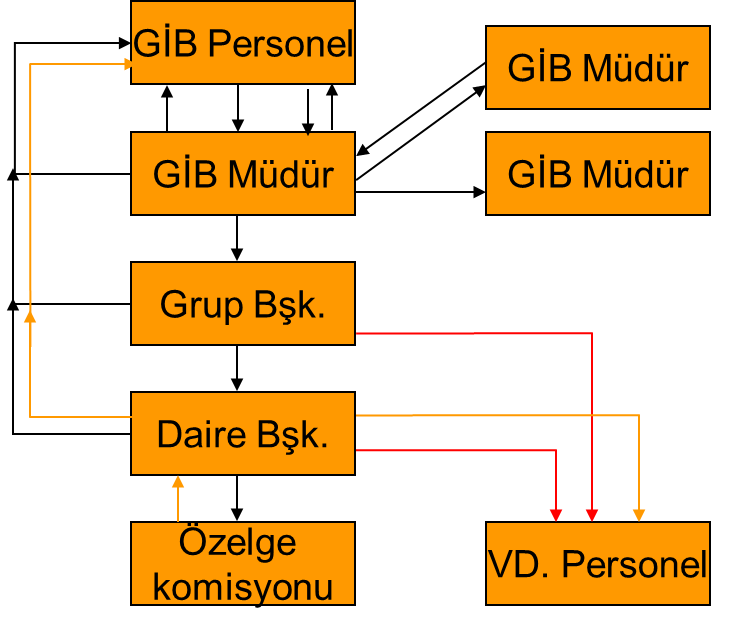 12
ÖZELGE TALEP KARŞILAMA SÜRESİ
Mükelleflerin vergi uygulamaları ile ilgili işlemlerinin gerçekleşmesinden sonra yaptıkları özelge başvuruları cevaplanmayacağından, özelgenin vergisel işlemin gerçekleşmesinden önce alınmış olması gerekmekte olup, bu durumda mükelleflerin özelge taleplerinin hızlı bir biçimde karşılanması büyük önem arz etmektedir. 
Türkiye’de özelge taleplerinin idarece ne kadar sürede cevaplandırılacağına ilişkin idareyi bağlayıcı kanuni bir düzenleme bulunmamaktadır. VUK’un 413 üncü maddesi, 2003 yılında değiştirilmiş ve maddede yer alan “en kısa zamanda” ibaresi madde metninden çıkarılmıştır. Bu şekilde mükelleflerin özelge taleplerinin cevaplanmasında idareyi süre konusunda zorlayan herhangi bir yasal düzenleme kalmamıştır.
Mevcut uygulamada özelgelerin cevaplandırılmasında idarece dikkate alınabilecek tek süre sınırlaması, “Kamu Hizmetlerinin Sunumunda Uyulacak Usul ve Esaslara İlişkin Yönetmeliğin 6 ncı maddesine yer alan ve mükellefin özelge taleplerinin cevaplandırılması hizmetinin en geç 45 gün içinde tamamlanacağı belirten düzenlemedir.. Ancak, söz konusu hizmet standartları tablosu bağlayıcı nitelikte olmadığından bu süreye  riayet  edilmemesi  durumunda  mükellef açısından herhangi bir hak doğurucu nitelik arz etmemektedir.
Diğer ülke uygulamalarında ise  idarelere özelge cevaplanması için 28 gün ile 1 yıl arasında değişen süreler tanınmakta ve bu süreler vergi türü itibariyle değişebilmekte ya da karmaşık ve ayrıntılı araştırmayı gerektiren durumlar için özelge vermede idareye ilave süre tanınması söz konusu olabilmektedir.
13
ÖZELGE ve SİRKÜLER  UYGULAMASININ MÜKELLEFLERE SAĞLADIĞI AVANTAJLAR
VUK’un “Yanılma” başlıklı 369 uncu maddesinde; “Yetkili makamların mükellefin kendisine yazı ile yanlış izahat vermiş olmaları veya bir hükmün uygulanma tarzına ilişkin bir içtihadın değişmiş olması halinde vergi cezası kesilmez ve gecikme faizi hesaplanmaz.” hükmü yer almaktadır.
Söz konusu hüküm çerçevesinde mukteza makamının verdiği özelgenin hatalı olması durumunda, mükellefin özelgeye uygun yaptığı işlem nedeniyle adına ikmalen veya resen vergi tarhı yapılabilecek, ancak bu tarh işlemi nedeniyle vergi ziyaı cezası, özel usulsüzlük ve usulsüzlük gibi cezalar kesilmeyecek, gecikme faizi de hesaplanmayacaktır. 
Diğer taraftan aynı maddenin 2. fıkrasında yer alan “Bir hükmün uygulanma tarzı hususunda yetkili makamların genel tebliğ veya sirkülerde değişiklik yapmak suretiyle görüş ve kanaatini değiştirmesi halinde, oluşan yeni görüş ve kanaate ilişkin genel tebliğ veya sirküler yayımlandığı tarihten itibaren geçerli olup, geriye dönük olarak uygulanamaz. ” hükmü yer almaktadır. 
Bu çerçevede sirkülere uygun davranan mükellefler vergi cezası ve gecikme faizi ödememelerinin yanı sıra, daha sonradan sirkülerin değişmesi hâlinde geçmişe yönelik olarak herhangi bir vergi tarhiyatı ile karşılaşmamaktadır.
14
Bu yasal düzenleme sirkülere uygun şekilde hareket eden mükelleflere hukuki güvence sağlamak amacıyla yapılmış olup, nitekim bahse konu madde gerekçesinde de  aşağıdaki açıklamalara yer verilmiştir: 
“…Yapılması öngörülen düzenlemenin amaçlarından birisi de idarede istikrar ve vergiden öngörülebilirlik ilkelerine uygun bir şekilde, mükelleflerin yetkili makamların genel tebliğ veya sirküler vasıtasıyla oluşturdukları görüş ve kanaatlerini değiştirmiş olmaları nedeniyle geriye dönük olarak öngöremeyecekleri bir tarhiyat yükümlülüğü ile karşı karşıya kalmamalarını sağlamaktır.
Anayasa Mahkemesi kararlarında da vurgulandığı üzere, hukuk güvenliği ilkesi, hukuk normlarının öngörülebilir olmasını, bireylerin tüm eylem işlemlerinde devlete güven duyabilmesini, devletin de hukuk normlarında bu güven duygusunu zedeleyici yöntemlerden kaçınmasını gerekli kılar. Hukuk devletinin hukuk güvenliği ilkesi vergilendirmede belirliliği gerektirir. Belirlilik ilkesi, yükümlülüğün hem kişiler hem de idare yönünden belli ve kesin olmasını, hukuk normlarının ilgili kişilerin mevcut şartlar altında belirli bir işlemin ne tür sonuçlar doğurabileceğini makul bir düzeyde öngörmelerini mümkün kılacak bir şekilde düzenlenmesini ve uygulanmasını gerektirir.
Bu açıklamalardan da anlaşılacağı üzere bir kanun hükmünde değişiklik yapılmadığı sürece idarece, belirli bir dönemde oluşturulmuş bir görüş ve kanaatin sonradan değişmesi, mükellefler bakımından öngörülebilmesi mümkün olamayacağından, salt görüş ve kanaat değişikliğine bağlı olarak geriye dönük vergi tarh edilmesi de doğru olmayacaktır…”
15
ÖZELGELERİN BAĞLAYICILIĞI VE DAVA KONUSU YAPILABİLMESİ
Mükelleflerin talep ettiği özelgenin kendi beklentilerinden aksi yönde yani mükellefi olumsuz yönde etkileyecek bir şekilde gelmesi durumunda, vergi yargısında oturmuş içtihatlara göre özelgeler istişari nitelikte olup, kesin ve yürütülmesi zorunlu olan bir işlem niteliğinde olmadığından idari davaya konu edilememektedir.
Ancak bu durumda mükelleflerin ihtirazi kayıtla beyanname verip dava açma yoluna gitmeleri olanağı bulunmaktadır.
16
MÜKELLEFLERİN BAŞKA MÜKELLEFLERE VERİLEN ÖZELGELERDEN YARARLANMA OLANAĞI 
6009 Sayılı Kanun’la yapılan yasal düzenlemeler sonrasında Vergi Müfettişlerinin kararname, tüzük, yönetmelik, genel tebliğ ve sirkülere aykırı olarak doğrudan vergi inceleme raporu yazmaları yasaklanmış bulunmaktadır.
Yapılan düzenlemeye göre; rapor değerlendirme komisyonları düzenlenen vergi inceleme raporlarını vergi kanunları ve ikincil düzenlemelerin yanı sıra özelgelere uygunluğu yönünden de değerlendirmek durumundadır.
Söz konusu yasal düzenlemeye ilişkin olarak yayımlanan genel tebliğde ise, yasa hükmünde kısıtlayıcı yönde bir hüküm bulunmadığından rapor değerlendirme komisyonlarınca inceleme raporları değerlendirmeye tâbi tutulurken adına rapor düzenlenmiş mükellefe verilmiş  özelgeyle sınırlı kalınmayacağı, konuya ilişkin olarak başka mükelleflere verilmiş bulunan özelgelerin de dikkate alınacağı belirtilmiştir. 
Böylece mükelleflerin aynı durumda olmak kaydıyla başka mükelleflere verilmiş bulunan özelgelerden yararlanmasının önü açılmıştır. Dolayısıyla aynı durumda olan mükellefler arasında eşitliği sağlayan bu düzenleme, mükellef hakları ve verginin belirginliğinin artırılması açısından ileri yönde atılmış bir adım değerlendirilebilir.
17
VERGİ MÜFETTİŞLERİNİN ÖZELGELERE AYKIRI RAPOR YAZAMAMA DÜZENLEMESİNİN DOĞURDUĞU SONUÇLAR
Prof. Dr. Hakan UZELTÜRK’ünde eleştiri konusu yaptığı gibi vergi müfettişlerinin özelgeye aykırı rapor yazabilmesi için kendi görüşünün doğruluğu ve Gelir İdaresi Başkanlığı’nın görüşünün yanlış olduğu konusunda, sırasıyla önce Rapor Değerlendirme Komisyonu’nu, ardından Merkezi Rapor Değerlendirme Komisyonu’nu ve en nihayetinde Merkezi Rapor Değerlendirme Komisyonu ile özelgeyi veren komisyonun üyelerinden oluşan Karma Komisyonu ikna etmesi gerekecektir. 
Bunun ne derece imkân dâhilinde olduğu tartışma konusudur. Vergi Müfettişlerinin aslen bağlı oldukları kanun düzenlemeleri yanında İdare tarafından çıkarılan ve vergi hukuku bakımından asli kaynak niteliği bulunmayan genel tebliğ, sirkülerler ve özelgelere bağlı kılınması hukuka aykırıdır. 
Diğer taraftan Rapor Değerlendirme Komisyonlarınca inceleme raporlarının özelgelere uygunluğu değerlendirilirken verilmiş en güncel özelgenin dikkate alınması, beyan döneminde güncel olan lehinde bir muktezaya dayanarak beyanda bulunan bir mükellefe, aradan iki yıl geçtikten sonra aleyhinde bir mukteza çıkması ve yapılan incelemede en güncel denilerek hakkında tarhiyat yapılması sonucunu doğuracaktır ki bu uygulamanın da ne derece hukuki olacağı tartışmaya açıktır.
18
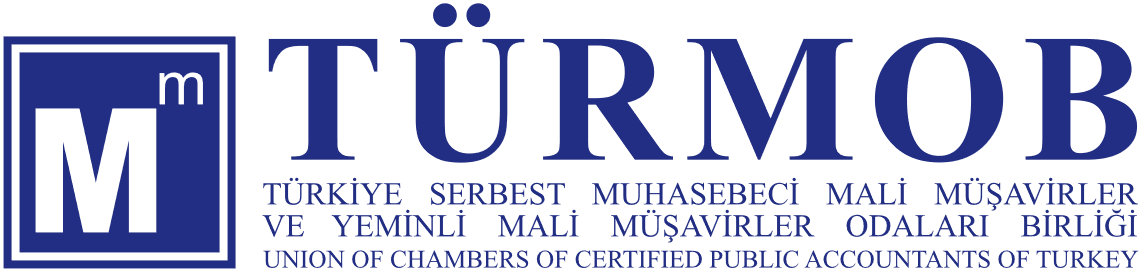 XX. TÜRKİYE MUHASEBE KONGRESİ
ÖZELGE UYGULAMASINDA SORUNLAR 
VE ÇÖZÜM ÖNERİLERİMİZ
İSTANBUL / 05 EKİM 2018
1- ÖZELGE KOMİSYON YAPISI TEKRAR DÜZENLENEREK ÖZELGELER İÇİN SÜREKLİLİK ESASINA GÖRE ÇALIŞAN AYRI  BİR BİRİMİN KURULMASI FAYDALI OLACAKTIR.
Özelge verilmesi işlemlerinin merkezde kurulan bir komisyon vasıtasıyla yapılması,  taşra birimlerinin aynı konuya ilişkin olarak birbirinden farklı yönde çelişkili görüşler verilmesine engel olmuştur. 
Ancak söz konusu komisyonun toplantı sayılarının ve sürelerinin kısıtlı olması nedeniyle, vergiye ilişkin ödevlerini yerine getirirken tereddüt duyan mükelleflerin özelge taleplerine makul bir sürede yanıt verilmesi genelde pek mümkün olmamaktadır. 
Bu kapsamda özelgelerin komisyon marifetiyle oluşturulması sistemi tekrar tartışılabilir. Örneğin sadece KDV ile ilgili bir konudaki özelge için, diğer bölümlerde uzmanlaşmış daire başkanlarının da meşgul edilmesi, mevcut sistemdeki katkıları da dikkate alınarak tekrar tartışılabilir.
Dolayısıyla bazı OECD ülkelerinde olduğu gibi, Gelir İdaresi Başkanlığı bünyesinde özelge vermek üzere süreklilik esasına göre çalışan ayrı bir birim kurulmasında yarar görülmektedir.
20
2- VERİLEN ÖZELGELERE UYUM TAKİP BİRİMİ KURULMASI ÖZELGELERİN BAĞLAYICILIĞINI VE ÖNEMİNİ ARTIRACAKTIR.
Mükelleflerin kendilerine verilen özelgelere uygun şekilde davranıp davranmadığının kontrol edilmesine yönelik olarak yönetmelikte bir düzenleme yapılmasında, kurulmasını önerdiğimiz sürekli özelge birimi bünyesinde oluşturulacak bir takip sistemi ile, verilen özelgelerin takip edilmesi ve uyulmaması halinde gerekli yaptırımların uygulanmasında  yarar bulunmaktadır. 
Bu şekilde özelge müessesesinin ciddiyeti ve bağlayıcılığı artacaktır.
21
3- EMSAL ÖZELGE HAVUZUNUN KAMUOYUNUN KULLANIMINA AÇILMASI ÖZELGE SİSTEMİNDEN BEKLENEN FAYDANIN TAM OLARAK SAĞLANMASI İÇİN KAÇINILMAZDIR.
Gelir İdaresi vergi mahremiyetini de göz önünde bulundurarak internetten yayın yoluyla şeffaflık sağlamak, mükellefin uyum maliyetini azaltmak, idarenin iş yükünü hafifletmek, bürokrasi ve kırtasiyeciliği azaltarak kaynakların verimli kullanılmasını sağlamak vb. amaçlarla mükelleflere verilmiş bulunan örnek sayılabilecek özelgeleri web sitesinde yayımlanmaktadır. 
Ancak sınırlı sayıda özelge yayımlanıyor olması geçmişte yaşanan yakınmaları gündeme getirmektedir. Bu durum aynı konuya ilişkin olarak farklı mükelleflere farklı görüşler verilip verilmediği konusunda soru işaretleri doğmakta, tereddüt edilen konularda idare tarafından verilmiş başka bir özelge olup olmadığı konusunda mükellefler arayışa sürüklemektedir.
Dolayısıyla komisyon tarafından onaylan özelgelerin içine konulduğu emsal özelge havuzunun, sadece yetkili birimlerce kullanılması uygulamasından vazgeçilerek, web sitesi üzerinden kamuoyunun kullanımına açılması yerinde olacaktır. 
31/12/2017 tarihi itibarıyla özelge sistemi kapsamında verilen 10.953 özelge GİB internet sitesinde internet sayfasında yayınlanmıştır.
Yıllar itibariyle (2011-2017) Özelge komisyonunda onaylanarak mükellefe verilen  ve GİB internet sitesinde yayınlanan özelgelerin sayıları aşağıdaki tabloda yer almaktadır.
22
Diğer taraftan; 01/01/2010- 31/12/2017 döneminde; Özelge komisyonunun onayından geçip özelge havuzuna atılan özelge sayısı 10.257, Taşra tarafından özelge havuzundan emsal alınarak oluşturulmuş özelge sayısı 37.563 adet olarak gerçekleşmiştir.
 
* KAYNAK; GİB FAALİYET RAPORLARI
23
4- ÖZELGE HAVUZUN MÜKELLEFLERE AÇILMADIĞI DURUMDA VERGİ İNCELEMELERİNDE SADECE İLAN EDİLEN ÖZELGELER DİKKATE ALINMALIDIR.
Özelge havuzunda yer alan tüm özelgelerin kamuoyuna açıklanmadığından hareketle; mükelleflerin normal olarak özelge havuzundaki tüm özelgelere değil sadece GİB web sayfasında ilan edilen özelgelere erişimi mümkün olduğundan, vergi müfettişlerince düzenlenen vergi inceleme raporlarında tartışmalı konular için yalnızca GİB’de ilan edilen özelgelere neden uymadıkları konusunda   eleştiri yapılabilmelidir.
Bir başka deyişle inceleme elemanlarının eleştirilerine dayanak olarak sadece GİB’de ilan edilen özelgeleri kullanabilmeleri, dolayısıyla rapor değerlendirme komisyonlarında düzenlenen vergi inceleme raporlarını bu kapsamda değerlendirmelerini sağlayacak düzenlemelerin yapılması gerekir.
24
5- ÖZELGENİN İPTAL EDİLMESİ DURUMUNDA İLAVE VERGİ TARHİYATI YAPILMAMASI 
Ülkemizde yürürlükte olan mevzuata göre mükelleflerin vergisel durumuna ilişkin almış oldukları özelgeye uygun davranmakla birlikte, alınan özelge daha sonradan iptal edilirse yahut uygulama tarzında değişiklik olursa, mükellef yanıltılmış olduğundan kendisine vergi cezası kesilmez ve gecikme faizi hesaplanmaz sadece kayba uğratılan verginin aslı istenir. 
Ancak devletin yetkili makamlarından alınan yazılı görüş sonucunda, mükellefler bir takım hayati yatırım kararları vermiş ve borç yükümlülüğü altına girmiş yahut şirketlerinde kalan fon fazlalarını kâr dağıtımı olarak ortaklarına dağıtmış olabilir. 
Bu nedenlerle verilen özelgenin daha sonra hiç hesapta olmayan bir şekilde iptali hâlinde, ortaya çıkabilecek ek vergi tarhiyatı mükellefleri zor durumda bırakmaması için vergi tarhiyatıda yapılmamalı, mükellef uygulamanın değiştiği ve bundan böyle değişen uygulamaya uymaması halinde ilave tarhiyatla karşılaşabileceği konusunda yazılı olarak uyarılmalıdır.
Nitekim, örneğin Fransa’da özelge sisteminde “İdarenin Görüş Değiştirmelerine Karşı Mükellefin Korunması” başlığı altında; vergi idaresinin mükellefe verilen özelge ile tamamen bağlı olduğu ve herhangi bir görüş değişikliğinin olması durumunda mükellef nezdinde herhangi bir işlem yapılamayacağı hüküm altına alınmıştır.
25
6- ÖZELGELERİN BELİRLİ BİR SÜRE İÇİNDE VERİLMESİ İÇİN DÜZENLEME YAPILMASI FAYDALI OLACAKTIR.

Vergi Usul Kanunu’nda mükelleflere düşen ödevlerin hemen hemen hepsi sürelere bağlanmıştır. Mükelleflerin bu ödevlerini yerine getirebilmesi için tereddüt halinde süresinde izahat alması gereği bulunmaktadır. Bu nedenle mükelleflerin idareden özelge taleplerinin makul bir sürede, örneğin 30 gün içerisinde yanıtlanması için bir düzenleme yapılması yerinde olacaktır.
26
7- BELİRLİ BİR SÜREDE ÖZELGE TALEPLERİ CEVAPLANMAYAN MÜKELLEFLERDE CEZA VE FAİZ MUAFİYETİNDEN YARARLANDIRILMALIDIR.
Bazı durumlarda belirli konularda özelge için başvuru yapılmakta, ancak bu özelgeye belirli süre içerisinde cevap verilmemekte, ancak işlem kaçınılmaz bir şekilde yapılmak durumunda kalınabilmektedir. 
Bu kapsama giren mükelleflere Vergi Usul Kanunu’nda yapılacak bir değişiklikle, mükellefin belirli bir konudaki vergi uygulaması için özelge talep etmesi ve söz konusu talebe belirli bir sürede cevap verilmemesi halinde, mükellefin özelge talebinde belirtilen uygulamaya idarenin olur verdiği kabul edilip, söz konusu husus ileride eleştirilse bile sanki özelge alınmış gibi ceza ve faiz uygulaması yapılmaması sağlanabilir.
27
8- ÖZELLİKLİ DURUMLAR İÇİN HIZLANDIRILMIŞ ÖZELGE-ÖN ÖZELGE İMKANI GETİRİLMELİDİR.
Özellikle Türkiye’de yatırım yapan yabancılara veya özellikli ve acil durumlarda tüm mükelleflere  vergileme konularında hukuk güvenliğinin ve öngörülebilirliğin sağlanması için, makul miktarda bir harçta alınmak suretiyle hızlandırılmış olarak özelge verecek özel bir birim kurulması faydalı olacaktır. Bu yolla öncelikli ve özellikli özelge talepleri diğerlerinden ayrılmak suretiyle belirlenecek azami süre içerisinde cevaplanacaktır. 
Dünya uygulamalarında; ABD de mükelleflerin kısa sürede özelge verilmesini isteminde bulunmaları idarece, yabancı devletler gibi üçüncü tarafların, piyasa koşullarının, ekonomik anlamda zor durumda kalınması halleri dikkate alınarak karşılanmaktadır. Başka ülkelerde de hızlı özelge alınabilmektedir. Hızlı özelge usulü başvuranın gereksinimlerine göre ve konuya göre sınırlandırılabilmektedir. 
Hızlı özelge istenmesi durumunda özelge isteminde ücret talep etmeyen ülkeler ücret talep etmekte, özelge sistemi zaten ücret karşılığı olan ülkeler ise normal ücrete ek ücret istemektedirler.
28
9- VERİLEN ÖZELGELER İÇİN MAKTU VE CÜZİ TUTARDA HARÇ ALINMASI DEĞERLENDİRİLEBİLİR.
Ülkemizde özelge taleplerinden herhangi bir ücret alınmaması nedeniyle mükelleflerin en küçük sorunlarını dâhi Bakanlığa ilettiği, hatta ücret karşılığı mükelleflere danışmanlık ve müşavirlik hizmeti sunan kişilerin bile özelge istedikleri, vergi idaresinin kendi işlemlerinden daha çok danışmanlık işlerine zaman harcadığı, bu nedenle özelge verilecek konularda yapılacak açıklama taleplerinin asgari ve azami sınırları tespit edilecek bir harç karşılığında yapılması önerilmiştir. 
Nitekim, örneğin Kanada’da vergi idaresi tarafından her konuda özelge verilmemekte, verilen özelgelerde ise özelgenin hazırlanmasında geçen süre için saat bazında ücret alınmaktadır. Ücret alınmasına gerekçe olarak ise, personelin normal görevi dışında ayırdığı zaman ve diğer idari masrafların varlığı ile mükellefin konuya ilişkin olarak danışabileceği muhasebe ve müşavirlik şirketlerinin varlığı gösterilmektedir.
29
10- İŞLEM GERÇEKLEŞMİŞ OLSA DAHİ BEYAN DÖNEMİNE KADAR MUKTEZA TALEP ETME HAKKI VERİLMELİDİR.
Mükellef İzahat Taleplerinin Cevaplandırılmasına Dair Yönetmelik’te, mükelleflerin ve vergi sorumlularının vergi uygulamaları ile ilgili işlemlerinin gerçekleşmesinden sonra yaptıkları başvuruların özelge kapsamında değerlendirilmeyeceği belirtilmiştir. 
Ancak bazen işlemler gerçekleştirildikten sonra da uygulamaya ilişkin izahat istenmesi gerekli olabilmektedir. Özellikle işlemi vergisiz olarak gerçekleştiren kamusal niteliği olan kişi ve kurumlar (noterler, kamu idareleri v.s.), uygulamalarının doğruluğunu teyit etmek için (özellikle damga vergisi konularında) işlemden sonra İdare’ye başvurabilmektedir. 
Ancak bu başvurular sıklıkla eksik/hatalı bilgi ve açıklamalarla yapıldığından, İdare yanlış yönlendirilmekte ve gerçek duruma uygun olmayan görüşler alınabilmektedir. İlk başvurudaki eksik/hatalı bilgileri düzelterek doğru bilgilerle yeniden bir değerlendirme isteyen mükellefe ise, işlemin gerçekleştirilmiş olduğu gerekçesiyle özelge kapsamında görüş verilmemektedir.
Oysa gerçekleştirilen işlemlere ilişkin vergisel yükümlülüklerin yerine getirileceği tarihe örneğin beyanname verme süresinin sonuna kadar veya 6 ay gibi belirli bir süreyle özelge verilmesinde bir sakınca olmaması gerekir.
30
11- GEREKTİĞİNDE ÖZELGE TALEP EDEN MÜKELLEFE ÖZELGE KOMİSYONUNDA DİNLENME İMKANI SAĞLANMALIDIR
Özelge isteminden bulunan mükellefe, Vergi incelemelerinde Rapor Değerlendirme Komisyonlarında verilen dinlenme hakkının bir benzerinin tanınmasının faydalı olacağı düşündeşindeyiz. 
Bu kapsamda özelge talep eden mükellefler belli durumlarda özelgenin hazırlanması sürecindeki komisyon toplantılara katılarak talebini somut ve detaylı bir biçimde ortaya koyabilecektir.
Örneğin; ABD özelge sisteminde belirli koşullarda özelge isteminde bulunmadan önce mükellef, telefonla ya da kişisel olarak başvurarak özelge konusunun bilgi edinilmek amacıyla tartışılması için ön toplantı yapılamasını isteyebilir. Mükelleften toplantı öncesi taslak özelge vermesi ya da özelge istenen konu ile ilgili ayrıntılı tanımlamalar yapması istenebilir. Ön istem dışında, IRS toplantı yapılmasının yararlı olacağını düşünüyorsa toplantı planlayabilir. 
Hollanda’da genel olarak idari kararlar alınırken vatandaşların bu sürece katılım hakkı vardır.
31
12- GRUP ŞİRKETLERDE GRUBA DAHİL TÜM ŞİRKETLERİ KAPSAYACAK ÖZELGE VERİLEBİLMESİ İÇİN GEREKLİ DÜZENLEMELER YAPILMALIDIR.
Halihazırda özelge sadece bir mükellefin bir olayına münhasır verilmektedir. Dolayısıyla holding veya grup şirketlerde, birden fazla şirkette aynı konunun olması halinde, her şirket adına ayrı ayrı özelge başvurusunda bulunmak gereği doğmaktadır. Bu durum ise mükellef ve idare tarafında gereksiz iş yükü oluşturmaktadır.
Bu sakıncanın ortadan kaldırılması, gereksiz iş yükünün hafifletilip özelge sisteminde etkinliğin artırılması için aynı grup veya holding içerisinde bulunan birden fazla şirket adına yapılacak başvuru ile aynı konuda birden fazla şirket adına özelge alınabilmesinin yolunun açılması gerekir.
Yeni sistemde mükellefi eleştiriden, görüş değişikliği sonrası eleştiri olsa bile ceza ve faizden koruyan özelge önemlidir. Bu nedenle grup özelgesi idare ve mükellefler açısından yararlı olacaktır.
32
13- TURMOB VE ODALARIN KENDİLERİNİ İLGİLENDİREN KONULARDA ALIP ÜYELERİNE DUYURACAĞI ÖZELGELERİN TÜM ÜYELER İÇİN HÜKÜM İFADE ETMESİNİN SAĞLANMASI ÖNEMLİ FAYDALAR SAĞLAYACAKTIR. 
VUK’un 369 uncu maddesine göre, yanılma halinin uygulanarak vergi cezası kesilmemesinin ön şartı “mükellefin kendisine” yazı ile yanlış izahat verilmesi olarak belirlenmiştir. Bu açık hüküm karşısında, mükellefin bağlı olduğu oda veya birlik tarafından Gelir İdaresinden talep edilen bir görüşün, özelge niteliği kazanarak vergi cezasının kesilmemesi ve gecikme faizinin hesaplanmaması şeklinde bir sonuç doğurması beklenemez. 
Ancak Danıştay Dördüncü Dairesi 395 Sıra No.lu VUK Tebliğinin ilgili bölümünü iptal ettiği  08.03.2011 gün ve E:2010/1129 ve K:2011/982 sayılı Kararında da belirttiği üzere; 
3568 sayılı Kanun’un 29 uncu maddesi ile TURMOB’a verilen görevler göz önünde bulundurulduğunda, mesleğin geliştirilmesi mesleki konuların açıklanması ve üyelerin vergi ile ilgili sorunlarının çözülmesi bakımından odaları ilgilendiren konularda özelge istenilmesi işin gereği olduğu, 
TURMOB’un tartışmalı bir konuda özelge isteminde bulunması ve alınacak cevabın tüm üyelere bildirilmesinin mesleki faaliyetleri geliştirerek uygulamada birliği sağlayacağı gibi idarenin iş yükünün azalmasında ve yanlış yorumların önüne geçilmesinde etkili olacağı,
Hususları gözetilerek TURMOB tarafından mükelleflerin ve vergi sorumlularının vergi durumları ile vergi uygulamaları bakımından ülke çapında uygulama birliğinin sağlanması amacıyla Maliye Bakanlığı’ndan vergiye ilişkin şüpheli konularda özelge istenilmesinin önünü açan yasal bir düzenlemenin ivedilikle yapılması büyük fayda sağlayacaktır.
33
14- ÖZELGELER BELİRLİ PERİYOTLARLA TARANMALI VE AYNI KONUDAKİ ÖZELGELERİ KAVRAYAN SİRKÜLER VEYA GENEL TEBLİĞLER ÇIKARILMALIDIR. 
Özelgeler belirli periyotlarla taranmalı ve aynı konudaki özelgeleri kavrayan sirküler veya genel tebliğler çıkarılmalıdır. Özelgelere göre Sirküler ve genel tebliğlerin daha çok farkındalık yarattığı kesindir. 
Diğer taraftan sirküler ve genel tebliğler bunlara uygun işlem tesis eden mükelleflere vergi aslıda dahil olacak biçimde daha kapsamlı bir koruma sağlamaktadır.
Bu  kapsamada verilen özelgelerde sayıca büyük bir orana sahip aşağıda sayılan konular sirküler veya tebliğ ile düzenlenmeli ve bu konudaki özelge talepleri karşılanmamalıdır.
Nev'i değişikliğinde damga vergisi istisnası,
Nev'i değişikliği ve ünvan değişikliğinde harç istisnası,
SGK prim bildirgelerinde damga vergisi muafiyeti,
Okul-aile birliğinin damga vergisi istisnası,
Ferdi işletmenin aktif ve pasifiyle yeni kurulacak limited şirkete devri,
34
Serbest meslek kazançlarında istisna uygulanması,
Esnaf muaflığı uygulaması,
6306 sayılı Kanun kapsamında riskli yapı şerhi bulunan taşınmazların devrinde damga vergisi ve harç istisnası,
Taşınmaz ve İştirak hissesi satış kazancında kurumlar vergisi ve katma değer vergisi istisnası,
Kat karşılığı inşaat sözleşmelerinde vergilendirme.
Köy tüzel kişiliği sona eren yerlerde uygulanan emlak vergisi istisnası,
Engellilerin ÖTV istisnası kapsamında taşıt satın alıp alamayacağı,
Konut teslimlerinde uygulanacak KDV oranı,
İkinci el araçların alım satım işlemlerinde uygulanacak KDV oranı,
İş akdi anlaşma yolu ile sona eren personele ödenecek kıdem tazminatının tevkifata tabi olup olmadığı.
35
15- ÖZELGE ARAMA MOTORU DAHA ETKİN HALE GELMELİ GÜNCELLİĞİNİ KAYBEDEN MUKTEZALAR SİSTEMDEN AYIKLANMALIDIR. 
GİB özelge arama motoru daha etkin hale getirilmelidir. Mevzuat değişikliği sebebiyle güncelliğini yitirdiği halde halen sistemde yer almaya devam eden onlarca özelge yer almaktadır.
Güncelliğini yitirmiş ve uygulama imkânı kalmamış bu özelgeler mükellefleri hataya ve yanlış uygulamalara sevk eder niteliktedir. Bu sebeple, bu özelgeler ayıklanarak sistemden çıkarılmalıdır. 
Özelge arama motoru daha sistematik bir ara yüze sahip olmalıdır. Madde bendi bazında anahtar kelimeyle daha detay aramaya imkân veren bir sistem oluşturulmalıdır. 
Örneğin mevcut sistemde arama sonuçları gelişigüzel olarak sıralanmaktadır. Bu durum, hangi özelgenin en güncel özelge olduğunun tespitini güçleştirmektedir. Arama sonuçlarının en yeni tarihli özelgeden başlayarak tarihe göre sıralanması uygulayıcılar açısından büyük kolaylık sağlayacaktır.
36
16- GEÇMİŞTE VERİLEN VE BİR ÇOK AKADEMİSYEN VE UZMANIN VERİLEN GÖRÜŞLERE KATILMADIĞI ÖZELGELER KURULACAK OLAN BİR KOMİSYON MARİFETİYLE GÖZDEN GEÇİRİLEREK VARSA HATALI GÖRÜŞLERİN DÜZELTİLMESİ YOLUNA GİDİLMELİDİR.
Literatürde Gelir İdaresince verilen bazı özelgelerdeki görüşlerin mevzuata uygun olmadığı veya aşırı Hazineci bir yaklaşımla verildiği veya aynı konuya ilişkin olarak farklı görüşler içeren çelişkili özelgeler verildiği konusunda bir çok akademisyen ve uzman yazarın yazdığı makalelere sıklıkla rastlanmaktadır. 
İdarenin yeterince anlaşılamayan ya da zaman zaman hatalı verdiği özelgeler özelge sistemine zarar vermekte, mükelleflerde de özelge istersek verilecek hatalı bir izahat sıkıntı yaratabilir düşüncesine yol açabilmektedir. Bazen de aynı konuda verilen çelişkili özelgeler ile belirsizlik artmakta gereksiz ihtilaflar çıkabilmektedir. 
Bu kapsamda geçmişte verilen ve tartışma konusu olan bu nedenle de Gelir İdaresince tekraren yorumlanmasında fayda olabileceğini düşündüğümüz özelge örneklerini özetle şu şekilde sıralayabiliriz.
37
MALİYE BAKANLIĞI’NCA VERİLEN ÖZELGELER ÇERÇEVESİNDE SERBEST MESLEK KAZANÇLARININ TESPİTİ VE BEYANINDA TARTIŞMALI KONULAR
1. Serbest meslek faaliyeti nedeniyle verilen beyannamelere ait damga vergisinin serbest meslek kazancından indirilemeyeceğine ilişkin özelgeler.
2. Mesleki sorumluluk sigortası prim ödemelerinin gider veya indirim unsuru olarak gelir vergisi matrahının tespitinde indirim konusu yapılmasının mümkün olmadığına ilişkin özelgeler.
3. Mesleki faaliyet kapsamında yapılan hatalar sonucu müşterilere kesilen ve meslek mensupları tarafından ödenen cezaların gider kabul edilmeyeceğine ilişkin özelgeler.
 4. Meslek mensupların dış giyim harcamalarının mesleki kazancın tespitinde indirim konusu yapılamayacağına ilişkin verilen çelişkili özelgeler.
1- Ankara Vergi Dairesi Başkanlığı'nın 27.09.2010 tarih ve B.07.1.GİB.4.06.16.01-2010-GVK-65-8-605 sayılı özelgesi ile Çorum Defterdarlığı’nın 27.10.2013 tarih ve 76071283-120(68-2013-1)-16 sayılı özelgeleri.
2- İzmir Vergi Dairesi Başkanlığı'nın 14.11.2011 tarih ve B.07.1.GİB.4.35.16.01-176200-611 sayılı özelgesi
3- İstanbul Vergi Dairesi Başkanlığı’nın  04/05/2015 tarih ve 62030549-120[65-2014/811]-52161  sayılı özelgesi 
4- Maliye Bakanlığı Gelir İdaresi Başkanlığı İstanbul VDB’nın 23/10/2013 tarih ve 39044742-KDV.29-1692 sayılı muktezası ile İstanbul Vergi Dairesi Başkanlığı’nın 02.06.2014 tarih ve 11395140-105[313-2012/VUK-1]-1546 sayılı muktezası.
38
5. Meslek mensuplarının faaliyetinde kullanmak üzere satın aldığı ikinci aracı için ayırdığı amortismanlar ile giderlerini indirim konusu yapılamayacağına ilişkin özelgeler.
6. Meslek mensuplarının yenileme fonu uygulamasından yararlanıp yararlanamayacağına ilişkin olarak verilen çelişkili özelgeler.
7. Sağlık harcamalarının ödeme kaydedici cihaz fişi ile belgelendirilmesi halinde beyannamede indirim konusu yapılamayacağına ilişkin özelgeler.
8. Okul tarafından verilen ve bedeli ayrı olarak tespit edilebilen yemek hizmetine ait ücretin eğitim harcaması olarak gelir vergisi matrahının tespitinde indirim konusu yapılamayacağına ilişkin özelgeler.
5- Maliye Bakanlığı Gelir İdaresi Başkanlığı'nca verilen 31.07.2013 tarih ve 38418978-120[68-12/9]-831sayılı mukteza.
6- Sakarya Vergi Dairesi Başkanlığı'nca verilen 14.01.2015 tarih ve 41931384-105[328-2014-3]-2 sayılı mukteza.
7- Eskişehir Vergi Dairesi Başkanlığı’nın 04.09.2014 tarih ve 11355271-120.04[65-2014/6]-6598 sayılı özelgesi
8- Konya Vergi Dairesi Başkanlığı’nın 24.04.2014 tarih ve 31435689-120[89-2013/1153]-57 sayılı özelgesi
39
MALİYE BAKANLIĞI’NCA VERİLEN VE UYGULAMADA TARTIŞMA KONUSU OLAN DİĞER ÖZELGE ÖRNEKLERİ 
1. Limited şirketin nev’i değiştirerek anonim şirkete dönüşmesinden sonra hisse senedi çıkartması ve gerçek kişilerin limited şirkette sahip oldukları ortaklık haklarının hisse senedine bağlanması halinde, hisse senetlerinin iktisap tarihi ortakların hisse senetleri üzerinde tasarruf hakkına sahip oldukları, yani; hisse senetlerinin bastırıldığı tarih esas alınacağına ilişkin özelge. (İstanbul Vergi Dairesi Başkanlığı'nın 14.02.2018 tarih ve B.07.1.GİB.4.34.16.01-120-154561 sayılı özelgesi.)
2. Şirketin ana faaliyet konuları arasında taşınmaz ticareti ve kiralanması faaliyetinin bulunması halinde fiilen bu faaliyetlerin olup olmadığına bakılmaksızın taşınmaz satışından elde edilen kazancın Kurumlar Vergisi Kanununun 5 inci maddesinin birinci fıkrasının (e) bendi kapsamında kurumlar vergisinden istisna edilmesi mümkün bulunmadığına ilişkin özelgeler. (Gelir İdaresi Başkanlığı Ankara VDB’nın 04/05/2010 tarih B.07.1.GİB.4.06.16.01-2010-KVK-5-4-333 sayılı muktezası.)
3. Şirket karının önce ortaklara dağıtılıp daha sonra da tekrar şirkete sermaye olarak konulması işlemi dolayısıyla ve dağıtılan bu kar payı tutarıyla sınırlı olmak üzere bu nakit sermaye artırımı indirimi uygulamasından yararlanmasının mümkün bulunmadığına ilişkin özelgeler. (Gelir İdaresi Başkanlığı Kocaeli Vergi Dairesi Başkanlığınca 09.05.2017 tarih ve 93767041-125[10-2016/1]-15256 sayılı özelgesi)
40
4. Şirketlerce yapılacak kısmi bölünme işlemleri ya da diğer nedenlerle yapılacak sermaye azaltımı işlemlerinde; öncelikle sermayeye eklenmiş olan enflasyon düzeltmesi farklarının, yeniden değerleme değer artış fonunun, iştirakler yeniden değerleme artışlarının ve maliyet artış fonunun, daha sonra ise gayrimenkul satış kazancı ile diğer istisna kazançlardan kaynaklanan fonların ve  geçmiş yıl kârlarının işletmeden çekildiğinin kabulünün, azaltılan sermaye tutarı bunların toplam tutarından fazla ise fazlalığın, şirket ortakları tarafından nakit olarak konulan sermayeden kaynaklandığı yönünde görüş içeren özelgeler.( Örneğin; İstanbul VDB’nın 05.12.2012 tarih 62030549-125 [9-2012/ 58]-3132 sayılı, İzmir Vergi Dairesi Başkanlığının 17.08.2012 tarih B.07.1.GİB.4.35.16.01-176300- 791 sayılı  Özelgeleri)
5. Arsa karşılığı inşaat işlerinde arsa sahibi ve müteahhit tarafların gelirlerinin ve KDV matrahlarının nasıl hesaplanacağı konusunda verilen net olmayan ve çelişkili özelgeler.
6. İştirak hissesi alımıyla ilgili finansman giderlerinin, iştirak edilen şirketin devralınması durumunda kurum kazancının tespitinde gider olarak dikkate alınamayacağı konusunda verilen özelgeler. (BMVD Başkanlığının 22.07.2014 tarih ve 117 sayılı özelgesi)
7. Tevzi yatırımlarında indirimli kurumlar vergisi uygulanacak matrahın orantı yöntemiyle hesaplanması sırasında uygulanacak taban konusunda ticari kar ve mali kar şeklinde iki farklı algılamaya yol açan özelgeler.
41
VERGİ PLANLAMASI YAPMAYI GÜÇLEŞTİREN DİĞER ÖRNEKLER
1. 6770 sayılı Kanunun 29 uncu maddesiyle Kurumlar Vergisi Kanununun 32 nci maddesine eklenen ve 18.01.2017 tarihinde yürürlüğe giren beşinci fıkra hükmü çerçevesinde KOBİ Birleşmelerinde 3 yıl boyunca Bakanlar Kurulunca  belirlenecek oranda  indirimli kurumlar vergisi uygulanacağına hükmolunmuş ancak BKK çıkmadığı için bu hükümden 2017 yılında birleşen KOBİ’ler yararlanamamışlardır. 
2. Kurumlar Vergisi Kanununun 11’inci maddesinin birinci fıkrasının (i) bendinde yer alan finansman gider kısıtlaması hükümlerinin uygulanabilmesi için Bakanlar Kurulunca oran belirlenmesi gerekmekte olup, henüz bir belirleme yapılmadığından kurum kazancının tespitinde adı geçen fıkra nedeniyle gider kısıtlaması uygulanmamakta ancak geleceğe dönük belirsizlik devam etmektedir.
42
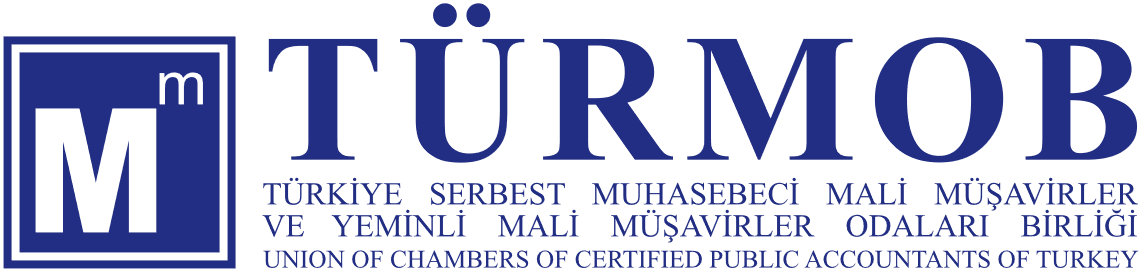 XX. TÜRKİYE MUHASEBE KONGRESİ
OTURUM BAŞLIĞI 
Vergi Uygulamalarında ve Vergi Planlamasında Güncel Gelişmeler: Sorunlar ve Çözümler
SABRINIZ VE İLGİNİZ İÇİN TEŞEKKÜRLER…
İSTANBUL / 05 EKİM 2018